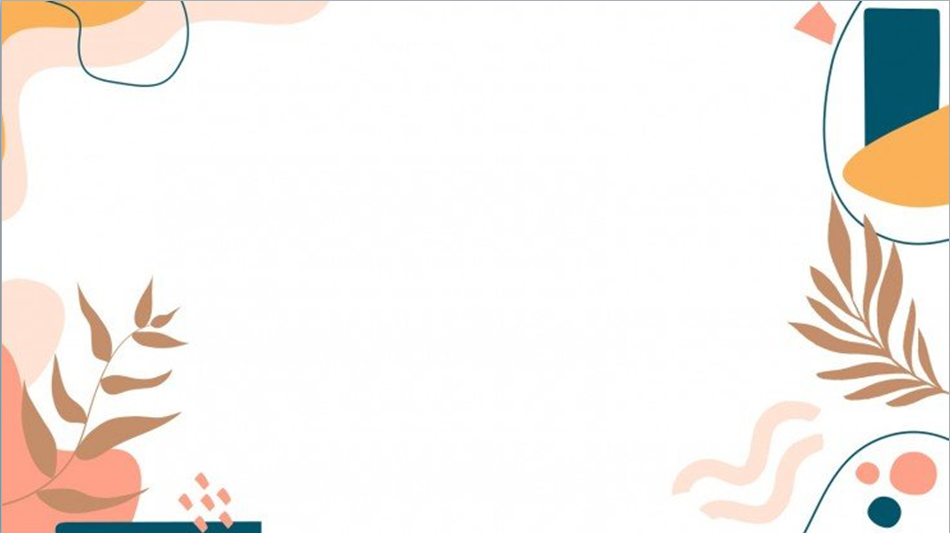 Tập làm văn
(Kiểm tra viết)
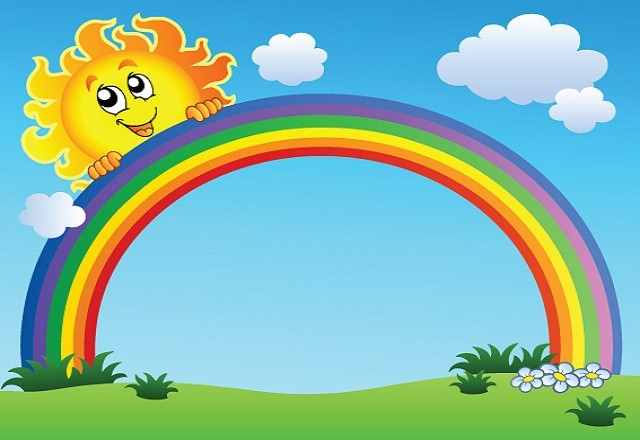 KHỞI ĐỘNG
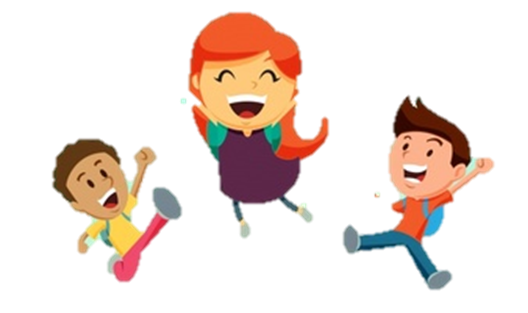 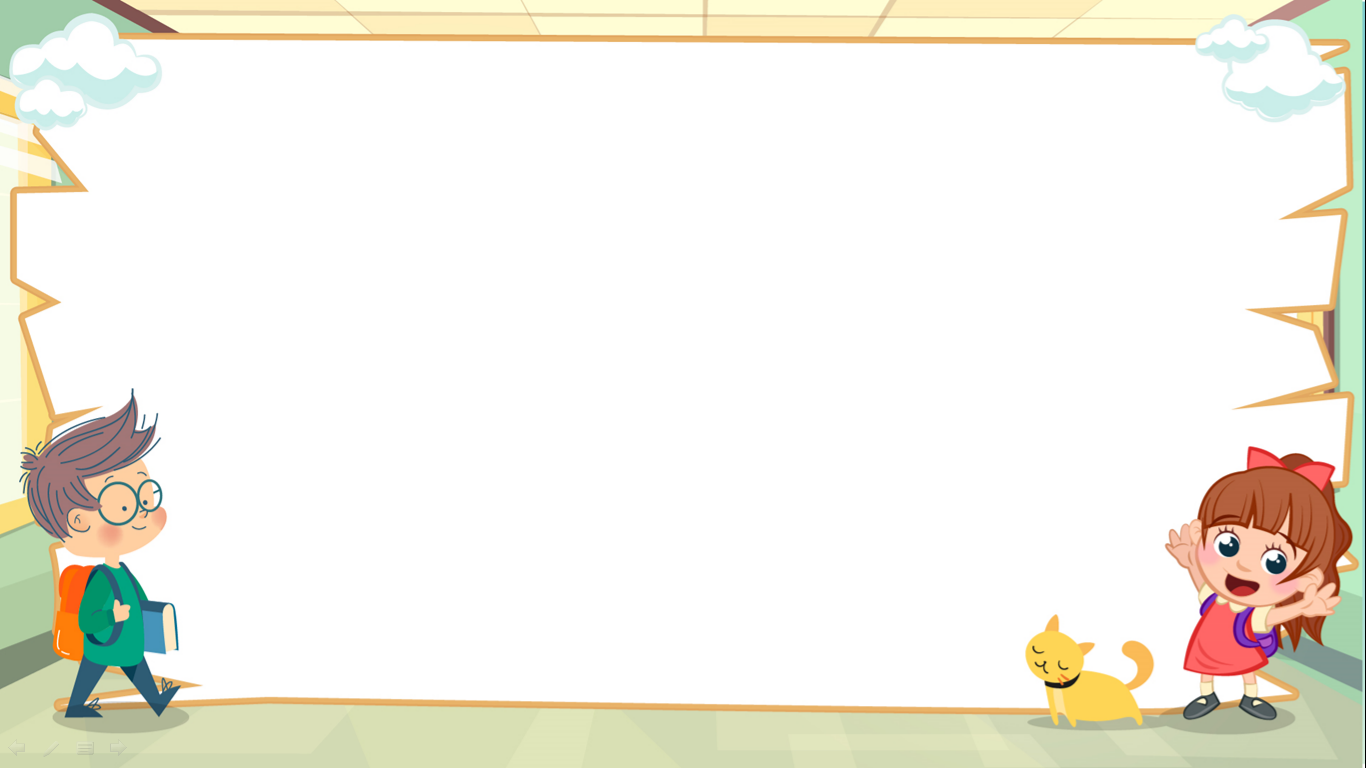 Nêu dàn bài văn tả đồ vật?
1.Mở bài: Giới thiệu đồ vật định tả.
2. Thân bài: 
   - Tả bao quát toàn bộ đồ vật hình dáng, kích thước, màu sắc, chất liệu, cấu tạo... 
   -Tả những bộ phận có đặc điểm nổi bật.
3. Kết bài: Nêu cảm nghĩ đôí với đồ vật đã tả.
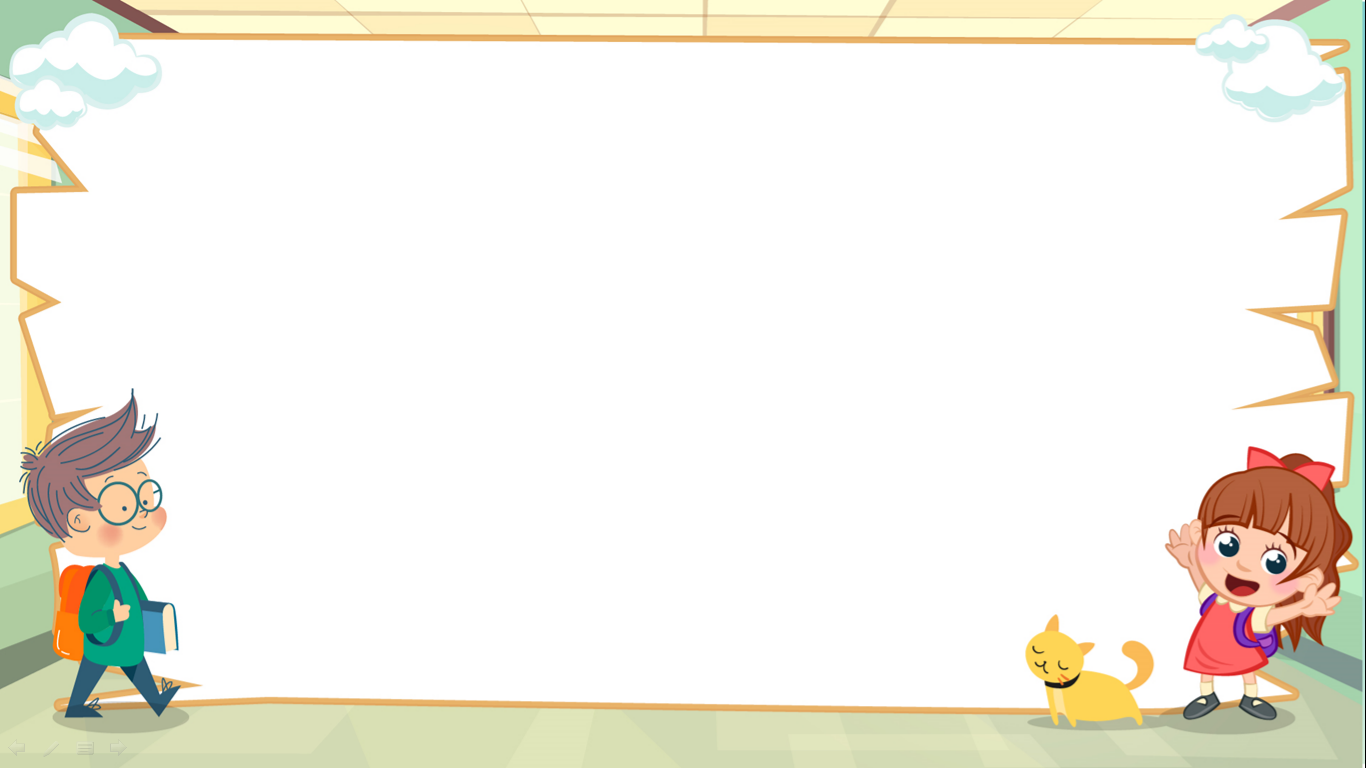 Tập làm văn
(Kiểm tra viết)
Đề bài:
1. Tả chiếc cặp sách của em.
2. Tả cái thước kẻ của em.
3. Ta cây bút của em.
4. Tả cái bàn ngồi học ở lớp hoặc ở nhà của em.
MỤC TIÊU
Biết viết hoàn chỉnh bài văn miêu tả đồ vật đúng yêu cầu đề bài.
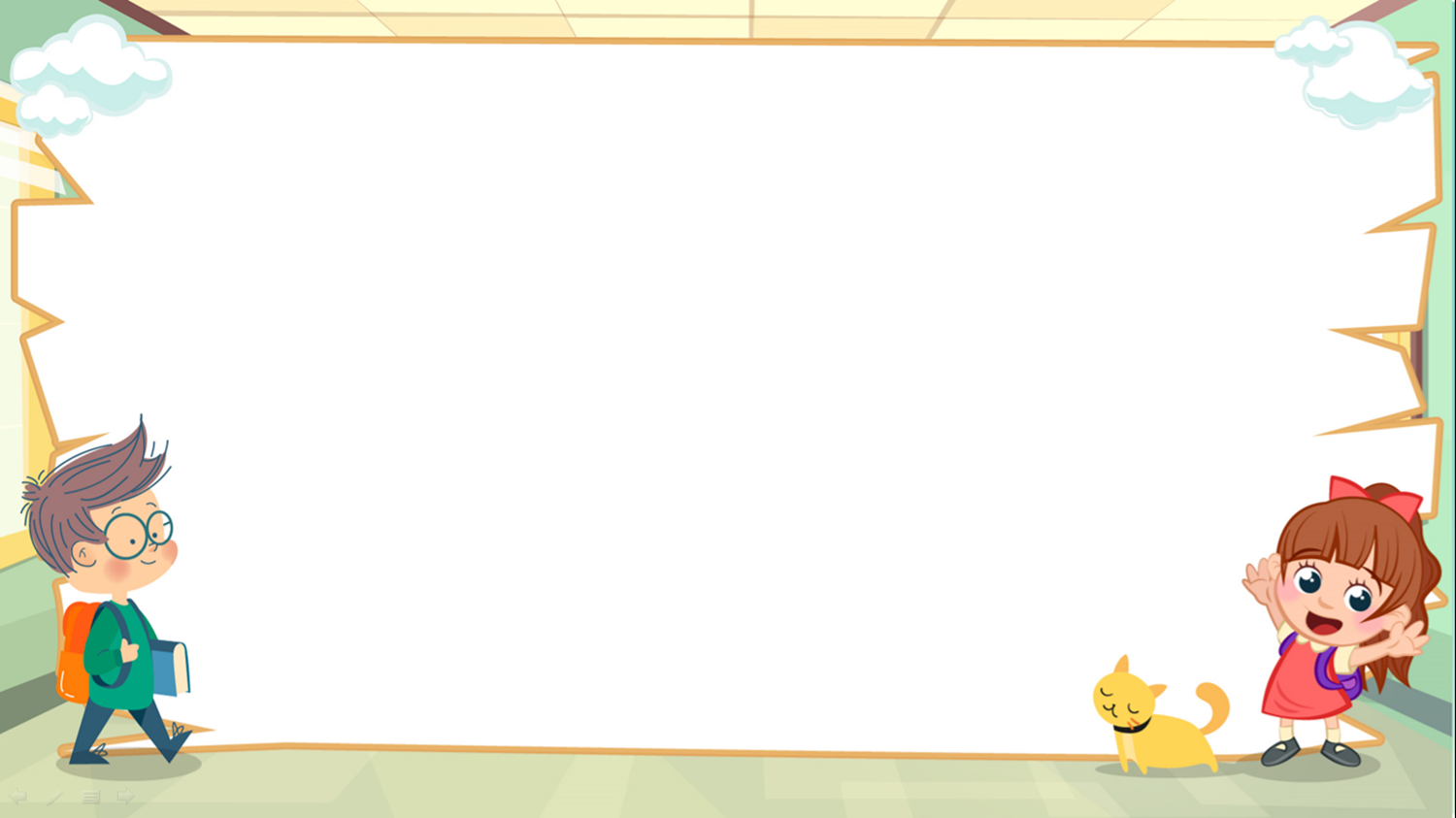 Học sinh làm bài (25phút)
Nộp bài
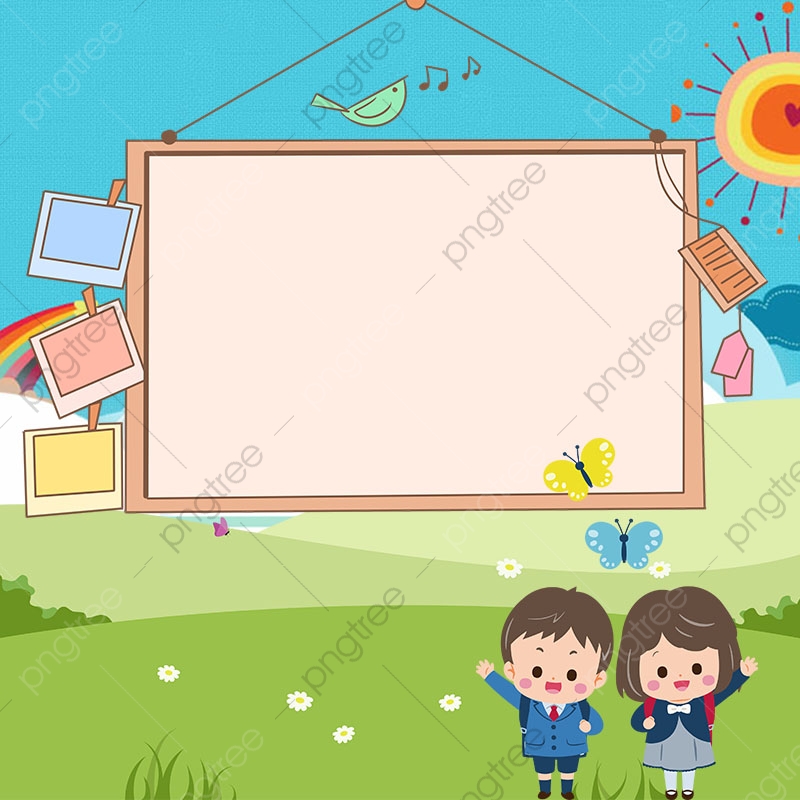 DẶN DÒ
-Về xem lại bài
Chuẩn bị bài sau: Luyện tập giới thiệu địa phương.